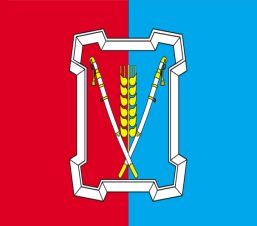 Решение Совета Курского муниципального округа Ставропольского края № 18 от 22 октября 2020 г.
«О внесении изменений в решение совета Курского муниципального района Ставропольского края 
от 05 декабря 2019 г. № 170 «О бюджете Курского муниципального района Ставропольского края на 2020 год и плановый период 2021 и 2022 годов»
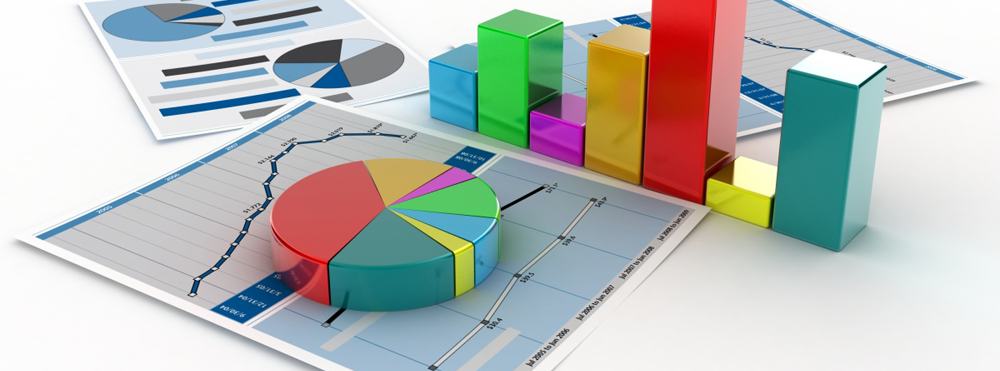 1. На основании постановления Правительства Ставропольского края от 31 августа 2020 г. № 463-п «Об утверждении распределения средств дотации на поддержку мер по обеспечению сбалансированности местных бюджетов, выделяемых бюджетам муниципальных образований Ставропольского края в 2020 году из бюджета Ставропольского края», постановления Правительства Ставропольского края от 10 сентября 2020 г. № 494-п «Об утверждении распределения в 2020 году из бюджета Ставропольского края иных межбюджетных трансфертов бюджетам муниципальных образований Ставропольского края на обеспечение выплат ежемесячного денежного вознаграждения за классное руководство педагогическим работникам муниципальных образовательных организаций Ставропольского края, реализующих образовательные программы начального общего, основного общего и среднего общего образования, в том числе адаптированные основные общеобразовательные программы», распоряжения администрации Курского муниципального района Ставропольского края от 24 августа 2020 г. № 146-рк «О выделении денежных средств на выплату единовременного поощрения за безупречную и эффективную муниципальную службу Барышевой Е.В.», распоряжений администрации Курского муниципального района Ставропольского края от 10 сентября 2020 г. № 158-рк и от 15 июля 2020 г. № 123-рк «О выделении денежных средств на выплату материальной помощи Горбань Е.Г. и Штапурину Э.И.», и уведомлений, поступивших от министерства образования Ставропольского края, министерства культуры Ставропольского края, министерства труда и социальной защиты населения Ставропольского края, министерства строительства и архитектуры Ставропольского края
увеличены бюджетные ассигнования на следующие мероприятия:
-  предоставление государственной социальной помощи малоимущим семьям, малоимущим одиноко проживающим гражданам – 50,00 тыс. рублей;
     - осуществление ежемесячной денежной выплаты, назначаемой в случае рождения третьего ребенка или последующих детей до достижения ребенком возраста трех лет – 5 494,90 тыс. рублей;
      - осуществление ежемесячных выплат на детей в возрасте от трех до семи лет включительно – 46 183,82 тыс. рублей;    
       - проведение работ по капитальному ремонту кровель в муниципальных общеобразовательных организациях – 6,23 тыс. рублей;
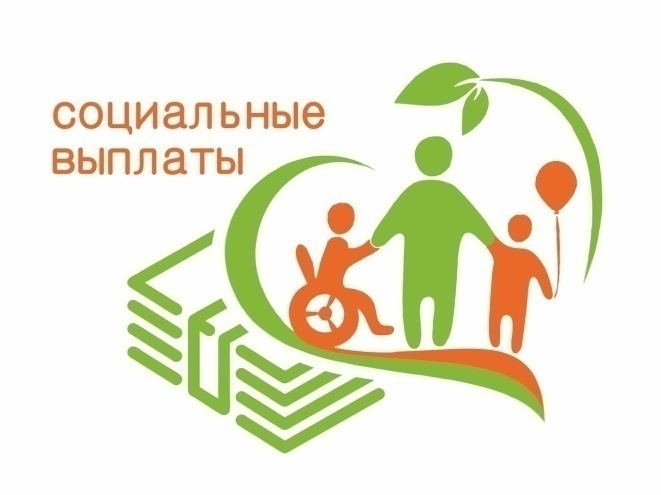 - выплату государственных пособий лицам, не подлежащим обязательному социальному страхованию на случай временной нетрудоспособности и в связи с материнством, и лицам, уволенным в связи с ликвидацией организаций (прекращением деятельности, полномочий физическими лицами) – 7 936,10 тыс. рублей;
     - осуществление ежемесячной выплаты в связи с рождением (усыновлением) первого ребенка – 750,00 тыс. рублей;
предоставление мер социальной поддержки по оплате жилых помещений, отопления и освещения педагогическим работникам муниципальных образовательных организаций, проживающим и работающим в сельских населенных пунктах, рабочих поселках (поселках городского типа) – 845,13 тыс. рублей;

     - ежемесячное денежное вознаграждение за классное руководство педагогическим работникам государственных и муниципальных общеобразовательных организаций – 10 540,99 тыс. рублей;
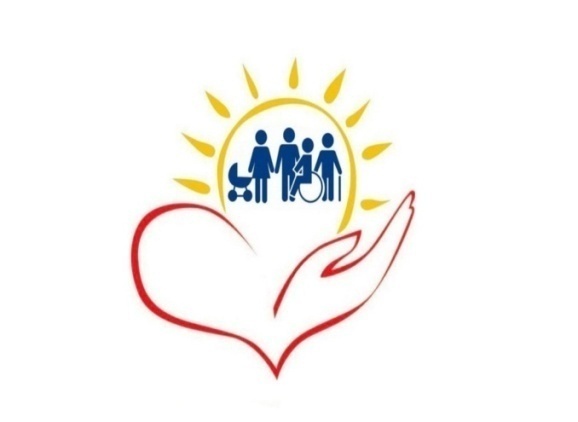 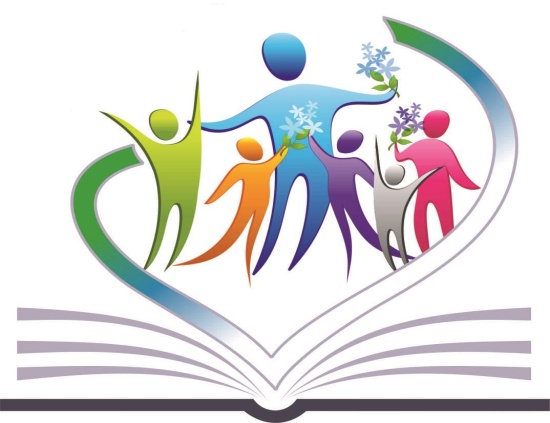 уменьшены бюджетные ассигнования на следующие мероприятия:
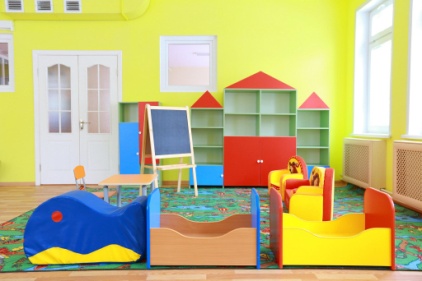 создание  дополнительных мест для детей в возрасте от 1,5 до 3 лет в образовательных организациях, осуществляющих образовательную деятельность по образовательным программам дошкольного образования – 9 271,73 тыс. рублей;
организацию бесплатного горячего питания обучающихся, получающих начальное общее образование в государственных и муниципальных образовательных организациях – 1 470,48 тыс. рублей;
обеспечение комплексного развития сельских территорий – 6 328,90 тыс. рублей.
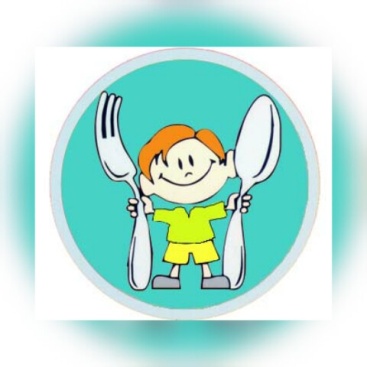 2. На основании распоряжения администрации Курского муниципального района Ставропольского края № 210-р от 21 сентября 2020 г. «О внесении на рассмотрение представительного органа Курского муниципального округа Ставропольского края предложений о перераспределении утвержденных бюджетных ассигнований зарезервированных в бюджете Курского муниципального района Ставропольского края»:
     2.1. Уменьшить бюджетные ассигнования:
Финансовому управлению администрации Курского муниципального района Ставропольского с подраздела 0113 «Другие общегосударственные вопросы» на 3802,83 тыс. рублей.
     2.2. Увеличить бюджетные ассигнования:
     - отделу образования администрации Курского муниципального района Ставропольского края на подраздел 0701 «Дошкольное образование»             2446,83 тыс. рублей из них на:
благоустройство территории Муниципального дошкольного образовательного учреждения детского сада комбинированного вида № 2 «Солнышко» Курского муниципального района Ставропольского края на - 470,99 тыс. рублей;
      благоустройство территории муниципального казенного дошкольного образовательного учреждения детского сада № 7 «Василёк» Курского муниципального района Ставропольского края на - 1391,12 тыс. рублей;
устройство системы водоотведения кровли здания Муниципального дошкольного образовательного учреждения детского сада № 8 «Теремок» Курского муниципального района Ставропольского края на - 154,43 тыс. рублей;
     устройство отмостки и тротуарных дорожек на территории муниципального казенного дошкольного образовательного учреждения детского сада № 9 «Ромашка» Курского муниципального района Ставропольского на - 269,17 тыс. рублей;
     ремонт цоколя здания муниципального казенного дошкольного образовательного учреждения детского сада № 9 «Ромашка» Курского муниципального района Ставропольского края на - 161,12 тыс. рублей;
    -  на подраздел 0702 «Общее образование» - 1356,00 тыс. рублей, из них на:
     ремонт системы освещения в здании муниципального казенного общеобразовательного учреждения средней общеобразовательной школы № 7 Курского муниципального района Ставропольского края на -  58,55 тыс. рублей;
     замена системы отопления в здании муниципального казенного общеобразовательного учреждения средней общеобразовательной школы № 12 Курского муниципального района Ставропольского края на -  521,38  тыс. рублей;
ремонт части административного здания муниципального казенного общеобразовательного учреждения средней общеобразовательной школы    № 12 Курского муниципального района Ставропольского края на -  149,75 тыс. рублей;
     устройство выгребной ямы в муниципальном казенном общеобразовательном учреждении средней общеобразовательной школе № 12 Курского муниципального района Ставропольского края на -  173,27 тыс. рублей;
     ремонт отмостки и цоколя здания муниципального общеобразовательного учреждения средней общеобразовательной школы № 18 Курского муниципального района Ставропольского края на 342,49 тыс. рублей;
     замена канализации в здании муниципального казенного общеобразовательного учреждения средней общеобразовательной школы № 20 Курского муниципального района Ставропольского края на - 110,56 тыс. рублей.

        3. На основании распоряжения администрации Курского муниципального района Ставропольского края № 218-р от 29 сентября 2020 г. «О внесении на рассмотрение Совета Курского муниципального округа Ставропольского края предложений о перераспределении утвержденных бюджетных ассигнований»:
      3.1. Уменьшить бюджетные ассигнования, предоставленные администрации муниципального образования Курского сельсовета Курского района Ставропольского края в рамках соглашения о порядке и условиях предоставления в 2020 году иных межбюджетных трансфертов от 30 июля 2020 года № 12 на дополнительное финансирование расходных обязательств поселения, возникших при выполнении полномочий, установленных статьей 14 Федерального закона от 06 октября 2003 г. № 131-ФЗ «Об общих принципах организации местного самоуправления в Российской Федерации», - на 310,61 тыс. рублей, в связи с экономией, сложившейся в результате проведения закупочных процедур.
      3.2. Увеличить бюджетные ассигнования администрации муниципального образования Курского сельсовета Курского района Ставропольского края на дополнительное финансирование расходных обязательств поселения, возникших при выполнении полномочий, установленных статьей 14 Федерального закона от 06 октября 2003 г. № 131-ФЗ «Об общих принципах организации местного самоуправления в Российской Федерации», - на 310,61 тыс. рублей, из них на:
      выполнение работ по укладке тротуарной плитки на территории Гусаковского парка в станице Курской Курского района Ставропольского края – 200,61 тыс. рублей;
      выполнение экспертного исследования (научно-исследовательской работы) – 110,00 тыс. рублей.
4. На основании распоряжения администрации Курского муниципального района Ставропольского края № 219-р от 29 сентября  2020 г. «О внесении на рассмотрение Совета Курского муниципального округа Ставропольского края предложений о распределении свободных остатков бюджетных средств, образовавшихся по состоянию на 01 января 2020 г.»:
4.1. Администрации муниципального образования Русского сельсовета Курского района Ставропольского края на дополнительное финансирование расходных обязательств поселения, возникших при выполнении полномочий, установленных статьей 14 Федерального закона от 06 октября 2003 г. № 131-ФЗ «Об общих принципах организации местного самоуправления в Российской Федерации», - 672,44 тыс. рублей, из них на:
 дополнительные работы на общественной территории (стадион) по ул. Лесная, 16а в с. Русское Курского района Ставропольского края – 196,84 тыс. рублей.,
выполнение работ по ремонту здания Уваровского СДК по ул. Колхозная, 8 (второй этап) в селе Уваровское Русского сельсовета Курского района Ставропольского края» - 321,45 тыс. рублей;
составление сметной документации по объекту: «Ремонт фасада здания Уваровского СДК по ул. Колхозная, 8 в селе Уваровское Русского сельсовета Курского района Ставропольского края» - 10,76 тыс. рублей;
составление сметной документации по объекту: «Благоустройство территории, прилегающей к зданию СДК «Ремонтник» в селе Русское Русского сельсовета Курского района Ставропольского края» - 23,39 тыс. рублей;
выполнение работ по нанесению линий дорожной разметки на улично-дорожной сети муниципального образования Русского сельсовета Курского района Ставропольского края – 75,07 тыс. рублей;
работы по дезинсекции противоклещевой – 44,93 тыс. рублей.
4.2. Администрации муниципального образования Курского сельсовета Курского района Ставропольского края на дополнительное финансирование расходных обязательств поселения, возникших при выполнении полномочий, установленных статьей 14 Федерального закона от 06 октября 2003 г. № 131-ФЗ «Об общих принципах организации местного самоуправления в Российской Федерации», - 7,31 тыс. рублей на выполнение работ по укладке тротуарной плитки на территории Гусаковского парка в станице Курской Курского района Ставропольского края
5. На основании распоряжения администрации Курского муниципального района Ставропольского края № 228 от 02 октября  2020 г. «О внесении на рассмотрение Совета Курского муниципального округа Ставропольского края предложений о распределении свободных остатков бюджетных средств, образовавшихся по состоянию на 01 января 2020 г.»:
5.1.Администрации муниципального образования Серноводского сельсовета Курского района Ставропольского края на дополнительное финансирование расходных обязательств поселения, возникших при выполнении полномочий, установленных статьей 14 Федерального закона от 06 октября 2003 г. № 131-ФЗ «Об общих принципах организации местного самоуправления в Российской Федерации», - 125,92 тыс. рублей, из них на:
выполнение работ по устройству резиновой плитки в сквере по ул. Восточной в х. Графский Курского района Ставропольского края – 30,20 тыс. рублей;
благоустройство сквера по ул. Восточная в х. Графский Курского района Ставропольского края (Озеленение) – 95,72 тыс. рублей;
5.2.Администрации Курского муниципального района Ставропольского края на подраздел 0503 «Благоустройство» - 872,47 тыс. рублей.

         6. На основании распоряжения администрации Курского муниципального района Ставропольского края № 229-р от 02 октября 2020 г. «О внесении на рассмотрение Совета Курского муниципального округа Ставропольского края предложений о перераспределении утвержденных бюджетных ассигнований»:
      6.1. Уменьшить бюджетные ассигнования:
администрации муниципального образования Курского сельсовета Курского района Ставропольского края в рамках соглашения о порядке и условиях предоставления в 2020 году иных межбюджетных трансфертов от 30 июля 2020 г. № 12 на дополнительное финансирование расходных обязательств поселения, возникших при выполнении полномочий, установленных статьей 14 Федерального закона от 06 октября 2003 г. № 131-ФЗ «Об общих принципах организации местного самоуправления в Российской Федерации»,  на 3,24 тыс. рублей, в связи с экономией, сложившейся в результате проведения закупочных процедур;
администрации муниципального образования Серноводского сельсовета Курского района Ставропольского края в рамках соглашения о порядке и условиях предоставления в 2020 году иных межбюджетных трансфертов от 30 июля 2020 г. № 10 на дополнительное финансирование расходных обязательств поселения, возникших при выполнении полномочий, установленных статьей 14 Федерального закона от 06 октября 2003 г. № 131-ФЗ «Об общих принципах организации местного самоуправления в Российской Федерации»,  на 94,15 тыс. рублей, в связи с экономией, сложившейся в результате проведения закупочных процедур;
администрации муниципального образования Серноводского сельсовета Курского района Ставропольского края в рамках соглашения о порядке и условиях предоставления в 2020 году иных межбюджетных трансфертов от 05 марта 2020 г. № 6 на дополнительное финансирование расходных обязательств поселения, возникших при выполнении полномочий, установленных статьей 14 Федерального закона от 06 октября 2003 г. № 131-ФЗ «Об общих принципах организации местного самоуправления в Российской Федерации»,  на 69,48 тыс. рублей, в связи с экономией, сложившейся в результате проведения закупочных процедур;
муниципальному казённому учреждению «Комитет по физической культуре и спорту» Курского муниципального района Ставропольского края с подраздела 1101 «Физическая культура» на  196,90 тыс. рублей.
6.2. Увеличить бюджетные ассигнования:
 администрации муниципального образования Серноводского сельсовета Курского района Ставропольского края на дополнительное финансирование расходных обязательств поселения, возникших при выполнении полномочий, установленных статьей 14 Федерального закона от 06 октября 2003 г. № 131-ФЗ «Об общих принципах организации местного самоуправления в Российской Федерации», - на 163,63 тыс. рублей, из них на:
выполнение работ по устройству резиновой плитки в сквере по ул. Восточной в х. Графский Курского района Ставропольского – 94,16 тыс.;
благоустройство сквера по ул. Восточная в х. Графский Курского района Ставропольского края (Озеленение) – 69,47 тыс. рублей;
отделу образования администрации Курского муниципального района Ставропольского края на подраздел 0701 «Дошкольное образование» на 96,90 тыс. рублей на оплату ремонта наружных сетей водоснабжения и канализации в муниципальном казенном дошкольном образовательном учреждении детский сад № 7 «Василёк» Курского муниципального района Ставропольского края;
муниципальному казенному учреждению Курского муниципального района Ставропольского края «Управление культуры» на подраздел 0801 «Культура» - 100,00 тыс. рублей на приобретение елки и новогодних игрушек.
7. В связи с поступлением средств от предпринимательской деятельности по МКОУ СОШ №11 ст. Галюгаевской в сумме 3 540,76 тыс. рублей отделу образования администрации Курского муниципального района Ставропольского края увеличены  доходы от оказания платных услуг.
8. В связи с распространением новой коронавирусной инфекции (COVID 19) на территории Курского района Ставропольского края были введены ограничения в работе муниципальных образовательных организациях, что привело к невыполнению плановых назначений по доходам от оказания платных услуг на 6 037,53 тыс. рублей в том числе:
по отделу образования администрации Курского муниципального района Ставропольского края на 5 972,53 тыс. рублей;
по муниципальному казенному учреждению Курского муниципального района Ставропольского края «Управление культуры» на 65,00 тыс. рублей.
9. В связи с ухудшением макроэкономических показателей развития экономики и наличием рисков снижения в текущем финансовом году поступления от налоговых и неналоговых доходов, из бюджета Ставропольского края в бюджет Курского муниципального района Ставропольского края поступили дотации на поддержку мер по обеспечению сбалансированности бюджета в сумме 6 515,00 тыс. рублей, в соответствии с Порядком распределения и предоставления муниципальным образованиям Ставропольского края дотаций на поддержку мер по обеспечению сбалансированности местных бюджетов из бюджета Ставропольского края, утвержденным постановлением Правительства Ставропольского края от 16 июня 2010 г. № 189-п.
 На основании этого, в плановые назначения по налоговым и неналоговым доходам внесены следующие изменения:
в сторону уменьшения:
по единому налогу на вмененный доход для отдельных видов деятельности – 800,00 тыс. рублей;
по доходам, поступающим от уплаты акцизов на нефтепродукты – 553,53 тыс. рублей;
по доходам, получаемым в виде арендной платы за земельные участки, государственная собственность на которые не разграничена и которые расположены в границах сельских поселений и межселенных территорий муниципальных районов, а также средств от продажи права на заключение договоров аренды указанных земельных участков – 6 000,00 тыс. рублей;
по доходам, получаемым в виде арендной платы, а также средства от продажи права на заключение договоров аренды за земли, находящиеся в собственности муниципального района (за исключением земельных участков муниципальных бюджетных и автономных учреждений) – 53,37 тыс. рублей;
в сторону увеличения (за счет перевыполнения плановых назначений):
по единому сельскохозяйственному налогу – 838,07 тыс. рублей;
по налогу, взимаемому в связи с применением патентной системы налогообложения, зачисляемому в бюджеты муниципальных районов – 53,83 тыс. рублей.
10. Учтены передвижки бюджетных средств, согласно поданным письмам главных распорядителей средств бюджета.
 
      11. Учтены возвраты субсидий прошлых лет, в связи, с чем: 
       доходная часть бюджета увеличилась на 51 215,39 тыс. рублей; 
       расходная часть увеличилась - на 53 914,19 тыс. рублей; 
      источники финансирования дефицита бюджета увеличились на 2 698,80 тыс. рублей, в том числе за счет:
      направления свободных остатков местного бюджета – 1 674,90 тыс. рублей;
      за счет возврата остатков субсидий и субвенций прошлых лет – 1 023,90 тыс. рублей (в том числе: администрация Курского муниципального района Ставропольского края – 922,20 тыс. рублей, управление труда и социальной защиты населения администрации Курского муниципального района Ставропольского края – 101,70 тыс. рублей).
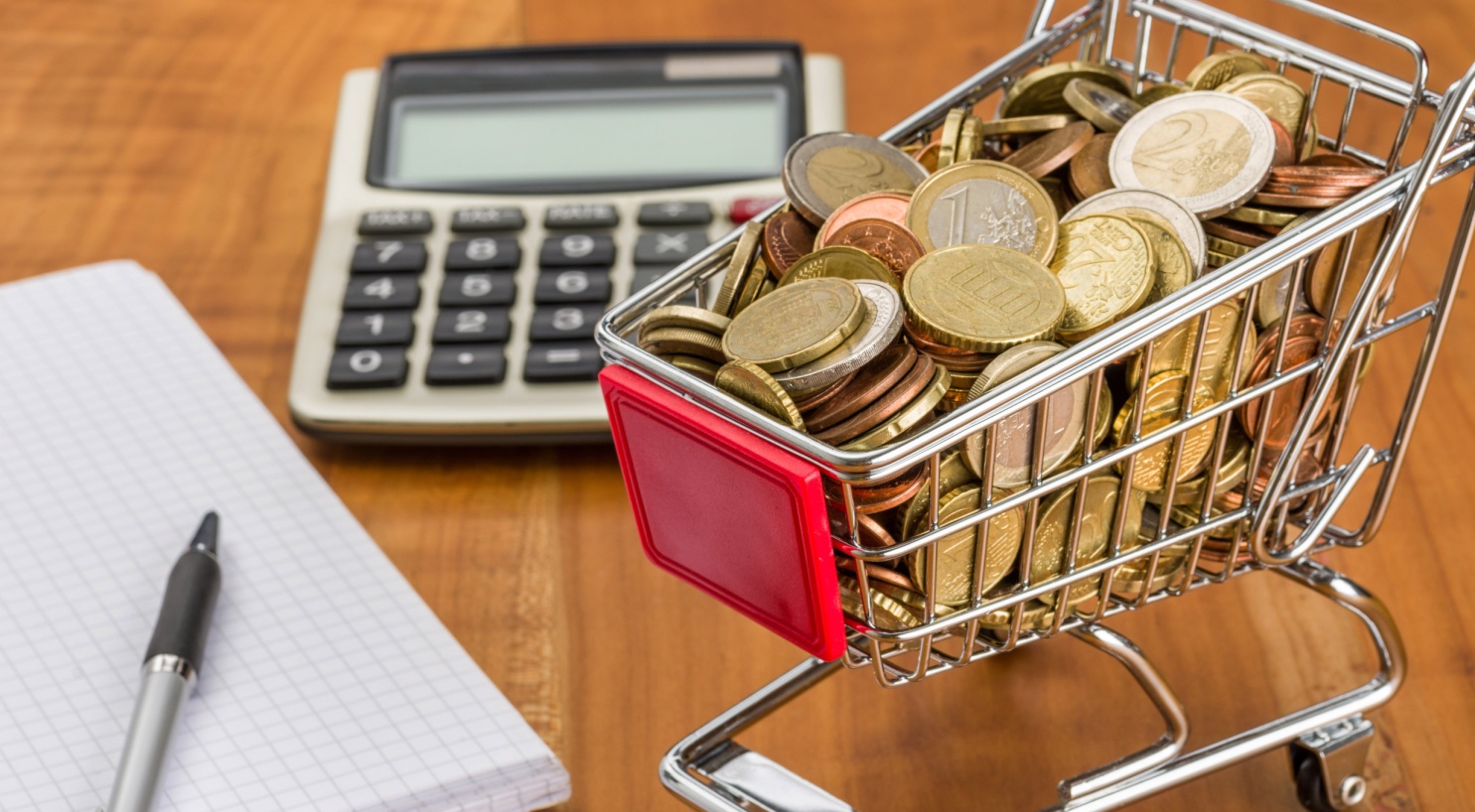 ОСНОВНЫЕ ХАРАКТЕРИСТИКИ БЮДЖЕТА:
с учетом 
 принятых изменений
утвержденный бюджет
отклонение
1 546 116,26
тыс. руб.
+ 51 215,39 тыс. руб.
1 597 331,65
тыс. руб.
Доходная часть бюджета
1 576 228,01
тыс. руб.
+ 53 914,19 тыс. руб.
1 630 142,20
тыс. руб.
Расходная часть бюджета
Источники финансирования дефицита бюджета
30 111,75 тыс. руб.
+ 2 698,80 
тыс. руб.
32 810,55 тыс. руб.
11. На основании распоряжения Правительства Ставропольского края от 28 августа 2020 г. № 453-рп «О внесении изменений в распределение объемов субсидий из бюджета Ставропольского края, выделяемых бюджетам муниципальных образований Ставропольского края на софинансирование расходов на организацию бесплатного горячего питания обучающихся, получающих начальное общее образование в муниципальных общеобразовательных организациях Ставропольского края на 2020, 2021 и 2022 годы», и уведомлений поступивших от министерства строительства и архитектуры Ставропольского края внесены следующие изменении на плановый период:
в 2021 году увеличены бюджетные ассигнования на создание  дополнительных мест для детей в возрасте от 1,5 до 3 лет в образовательных организациях, осуществляющих образовательную деятельность по образовательным программам дошкольного образования – 9 271,73 тыс. рублей;
уменьшены бюджетные ассигнования на организацию бесплатного горячего питания обучающихся, получающих начальное общее образование в государственных и муниципальных образовательных организациях – 5 961,79 тыс. рублей.
В связи, с чем доходная и расходная части на 2021 год увеличены на 3 309,94 тыс. рублей.

в 2022 году уменьшены бюджетные ассигнования на организацию бесплатного горячего питания обучающихся, получающих начальное общее образование в государственных и муниципальных образовательных организациях – 5 961,79 тыс. рублей.

В связи, с чем доходная и расходная части на 2022 год уменьшены на 5 961,79 тыс. рублей.